A RARE CASE OF HYPOKALEMIC PARALYSIS
Prof  G Bagialakshmi MD
Asst prof:
Dr  P. Saravanan MD
Dr Krishnasami Prasad
Complaints
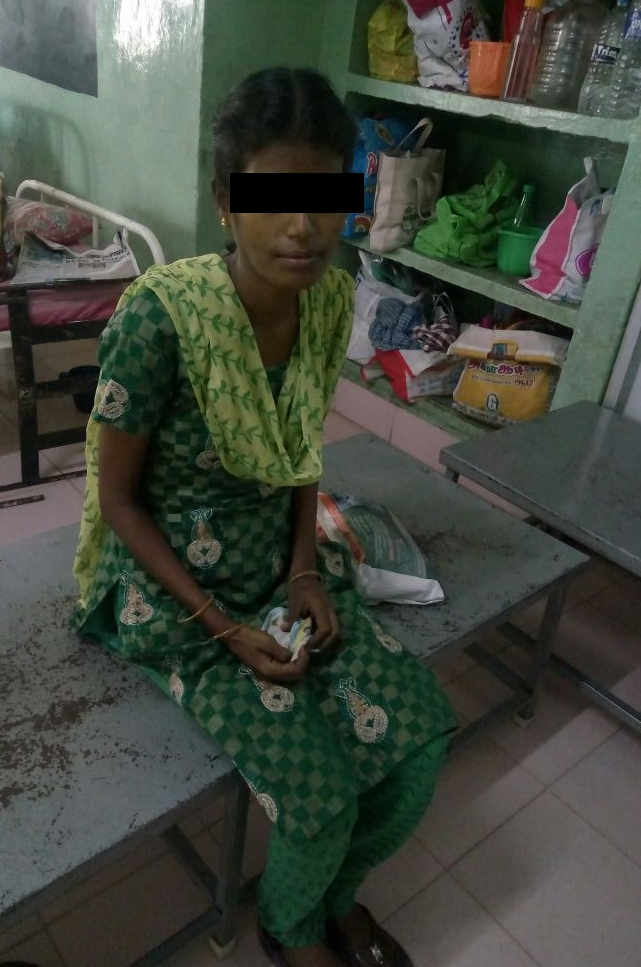 35 Yr old Female presented with C/o difficulty to
 walk since past 3 day.
Both upper limb weakness since the same evening
Presenting Complaints
H/o upper and lower limb weakness since 1 day
Acute , ascending, flaccid
No bowel bladder disturbance
Absent sensory,autonomic symptom
H/o vomiting
H/o fever on/off since 1 week 
h/o joint pains + - large joints, migratory – 2 months
No H/o bleeding manifestations
No H/o seizures 
No diurnal variation 
No H/o altered sensorium
No history of breathing difficulty
No H/o chest pain, palpitations/ syncope
No history of any abnormal swellings anywhere in the body
No history rash, ulcers, hairfall , joint pain
No history of any visual disturbance or dysphagia or change in voice or diificulty in articulation
No H/o Abdominal pain, loose stools ,URI/LRI symptoms
Past History
H/o previous similar episodes were present ,3 episodes in last 4 yrs, treated with full recovery
Not a K/c/o Diabetes Mellitus/ Systemic Hypertension/ Coronary artery disease/ chronic kidney disease/ chronic liver disease/ bronchial asthma/seizure disorder/ hypothyroidism
No h/o animal bite or trauma
PERSONAL HISTORY

Married for 18 yrs , P2L2, RMP
Mixed diet
No drug allergies
Normal bowel / bladder habits
On Examination
Patient conscious
Oriented 
PALLOR +
Not icteric, clubbing , edema, cyanosis, lymphadenopathy
Breast n thyroid normal
CNS
Conscious
Oriented
Higher Mental Function : normal
Cranial nerves :  normal
SPINOMOTOR SYSTEM
BULK B/L NORMAL
TONE : HYPOTONIA IN ALL FOUR LIMBS
POWER :  3/5   3/5
                 	3/5   3/5
	no neck muscle weakness 

Deep tendon reflexes 
		biceps  + +
		tricep   + +
		supinator + +
		knee  + +
		ankle + +
	jaw jerk – absent
Abdominal Reflex

Plantar
SENSORY
POSTERIOR COLUMN  
SPINOTHALAMIC TRACT
CORTICAL SENSATION
NORMAL
CEREBELLUM 
AUTONOMIC SYSTEM

No signs of meningeal irritation
No involuntary movements
Fundus b/l normal
NORMAL
Other systems
CVS :
Jvp (-)
S1S2+
No murmur, No gallop

RS :
Trachea midline
b/l NVBS
P/A 
Soft
No organomegaly/ free fliud
Provisional Diagnosis
ACUTE FLACCID PARALYSIS
?HYPOKALEMIC PARALYSIS
? AIDP
Investigations
Blood sugar : 67 mg/dl
Blood urea : 18 mg/dl
Serum Creatinine : 0.9 mg/dl

Liver Function tests
Total Bilirubin : 1.2 mg/dl
SGOT : 36 U/L
SGPT : 22 U/L
CBC
Hb  : 9.5 g% 
Total Count : 2400 cells /microL
Differential Count : P71L15Mx14	
Platelets : 69000
PCV : 35.4%
ESR  : 114mm/hr
Ecg
90/min
Normal axis
NSR
PR- 200msec
QTc-523msec
Investigations (contd.)
Serum Electrolytes : 
Sodium                 : 141 mEq/L
Potassium            : 2.1 mEq/L	
Chloride               :115mEq/L
Bicarbonate          :16.4 mEq/L
Calcium                 : 8.3mg%
Viral Markers
HIV
HCV                   Negative
HBsAg
Sr.protein 8.0 gm%
ALBUMIN 4.5gm%
GLOBULIN- 3.5 gm%

THYROID FUNCTION TEST
TSH – 2.45mIU/L
T4    - 8.5 Microgm%
EUTHYROID STATUS
Peripheral Smear : 

Hypochromic Microcytic Anemia with few activated lymphocytes.
Wbc – counts reduced, no blasts/atypical cells
Platelet –decreased in number
Reticount  : 0.8%
USG Abdomen & Pelvis : 
Liver
Spleen 
Kidney 

Impression : Left Minimal Pleural Effusion


CT Brain P&C : Normal Study
CT Chest P&C : Normal Study
Normal sze and echotexture
DONE OUTSIDE
URINE ANALYSIS
24 hr urine volume – 2.6L
Urine pH : 6.5
Urine Osmolality : 204
Albumin : nil 
Sugar : nil
Deposits : 0 to 2 pus cells, 2-3
 epithelial cells
Urine sodium :24.5mmol/L (80-280mEq/;day)
Urine Potassium : 47.5 mmol/L (3-100mEq/d)
Urine chloride :     52.0 mmol/L(110-250 mEq/d)
Urine   Bicarbonate : 15.1 mmol/L 
Urine creatinine :524mg/L(500-2000/d)
ABG
pH : 7.35 (7.35-7.43)
pCo2 : 25.8 mm Hg(35-45)			Na : 145 mmol/L
HCo3 : 16.4 mEq/L(22-26)			             K : 2.13 mmol/L
Anion Gap : 14.1(8-12)				Ca : 0.99 mmol/L
OPINIONS
NEUROLOGY : 
 PANCYTOPENIA
ACUTE FLACCID QUADRIPARESIS
HYPOKALEMIC  PARALYSIS

TO DO

Work up  for hypokalemia
TO GIVE IV KCL with ECG  monitoring
Correct metabolic parametres
Further work up ???